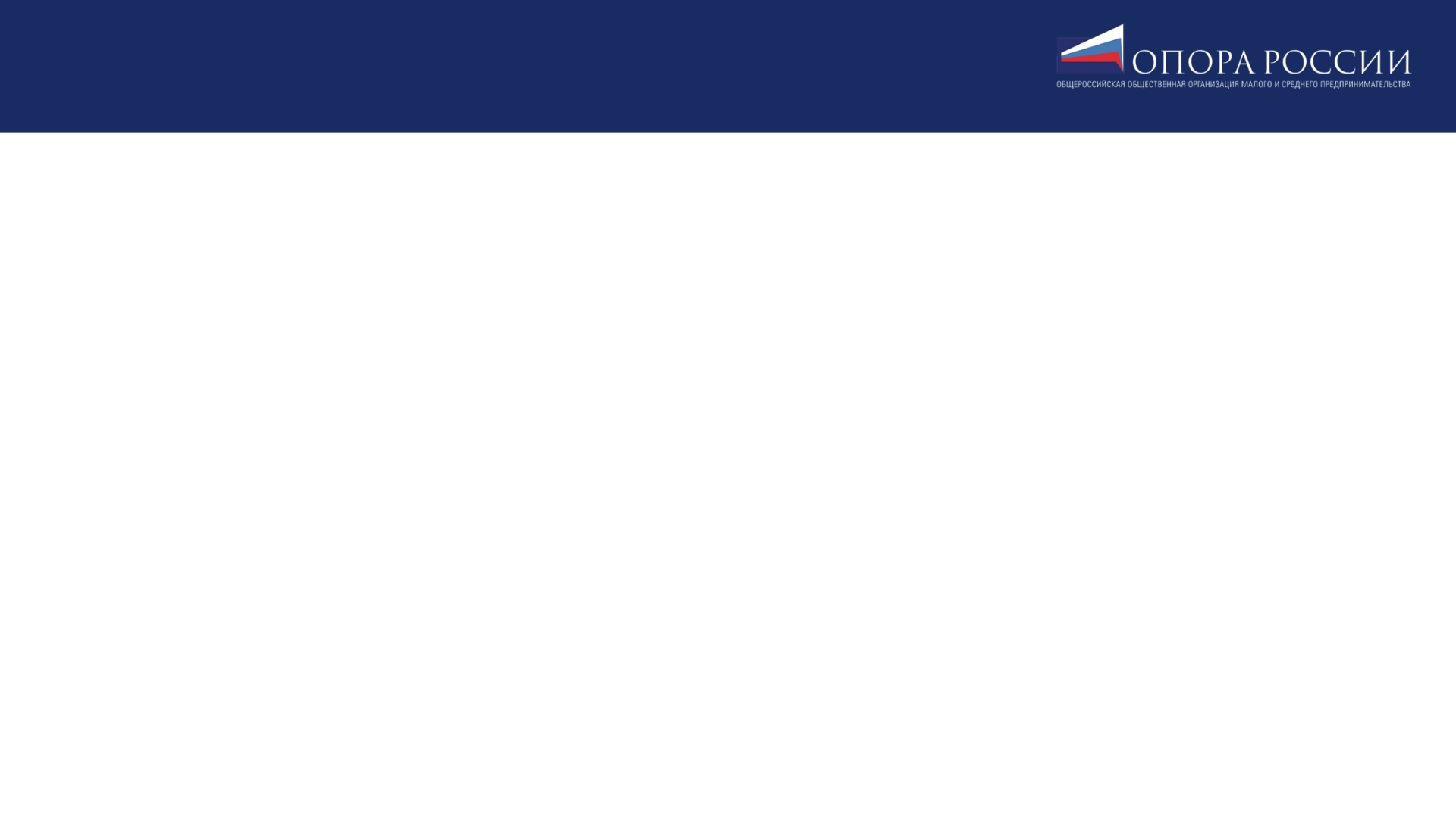 КОМИТЕТ 
ПО МИГРАЦИИ И КООРДИНАЦИИ ДЕЯТЕЛЬНОСТИ МЕСТ ПРЕБЫВАНИЯ
Москва 2021
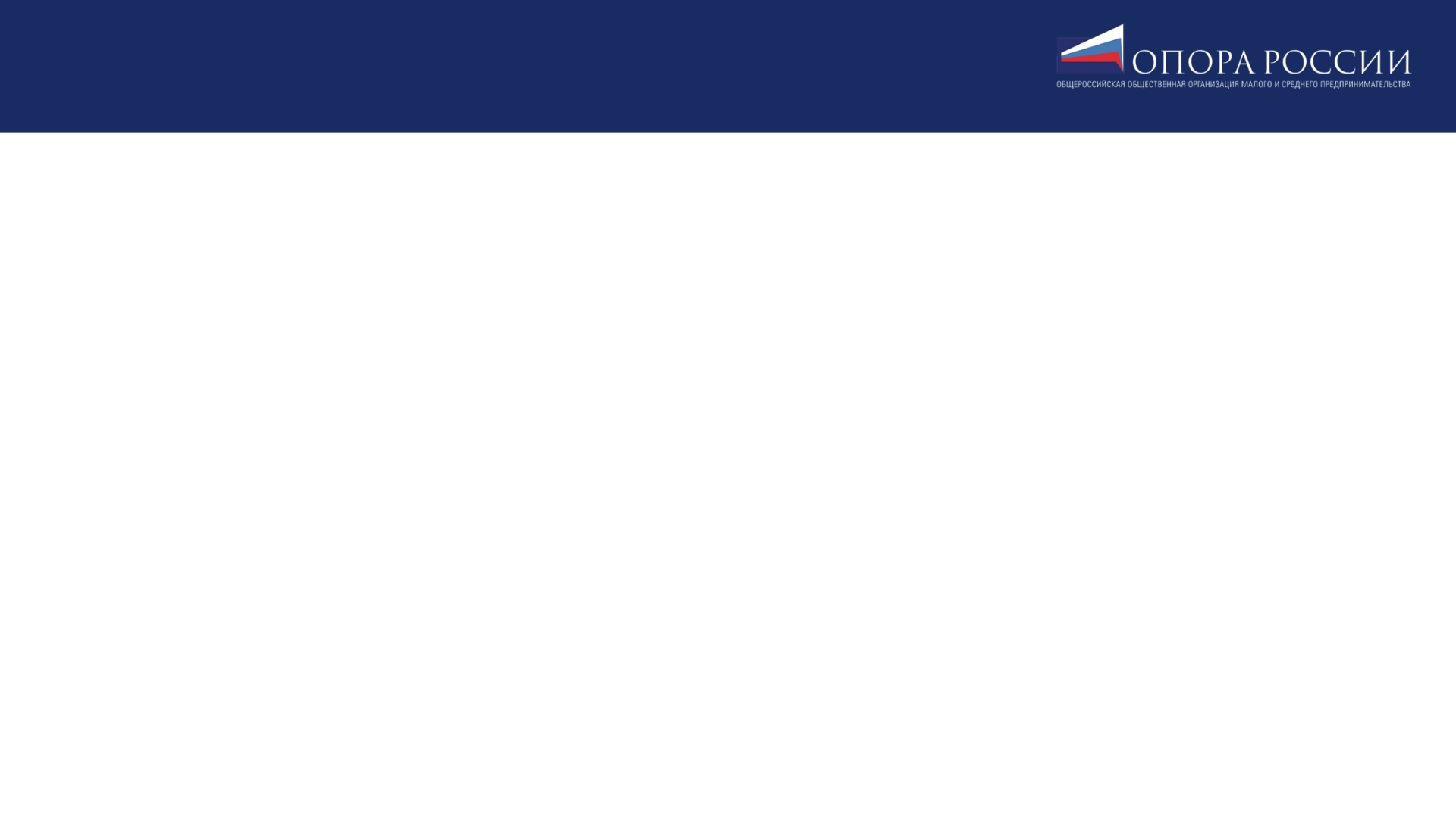 АКТУАЛЬНОСТЬ СОЗДАНИЯ КОМИТЕТА
Ситуация с закрытием границ с союзными республиками  на въезд иностранных работников показала острую востребованность и сложную заменимость трудовых мигрантов в экономике России и особенно в малом и среднем бизнесе. 
Отсутствие на территории РФ объединений предпринимателей, привлекающих иностранную рабочую силу и участвующих в ее легализации, а также организующих деятельность по размещению иностранных граждан в местах их пребывания, приводит к различию в трактовании и применении требований законов. Как следствие – низкая осведомленность о порядке организованного набора иностранных работников, их последующей легализации, высокие расходы на оформление документов, оплату административных штрафов.
Отсутствие единого органа, координирующего деятельность мест размещения прибывших в Россию иностранных граждан, порождает множество разночтений порядка постановки на учет мигрантов, что в свою очередь открыло доступ на данные рынки криминальным структурам.  
В порядке межведомственного взаимодействия (ФНС, МВД, ФОМС) остается много пробелов, которые требуют привлечения и участия общественных организаций в вопросах законотворчества.  
Указанные обстоятельства нарушают равноправие между работодателями, принимающими на работу легальных трудовых мигрантов, полностью оплачивающих необходимые взносы и налоги и теми, кто использует нелегальную рабочую силу, либо выплачивает серую заработную плату (что приводит к выпадению доходов из бюджетов соответствующих фондов).
2
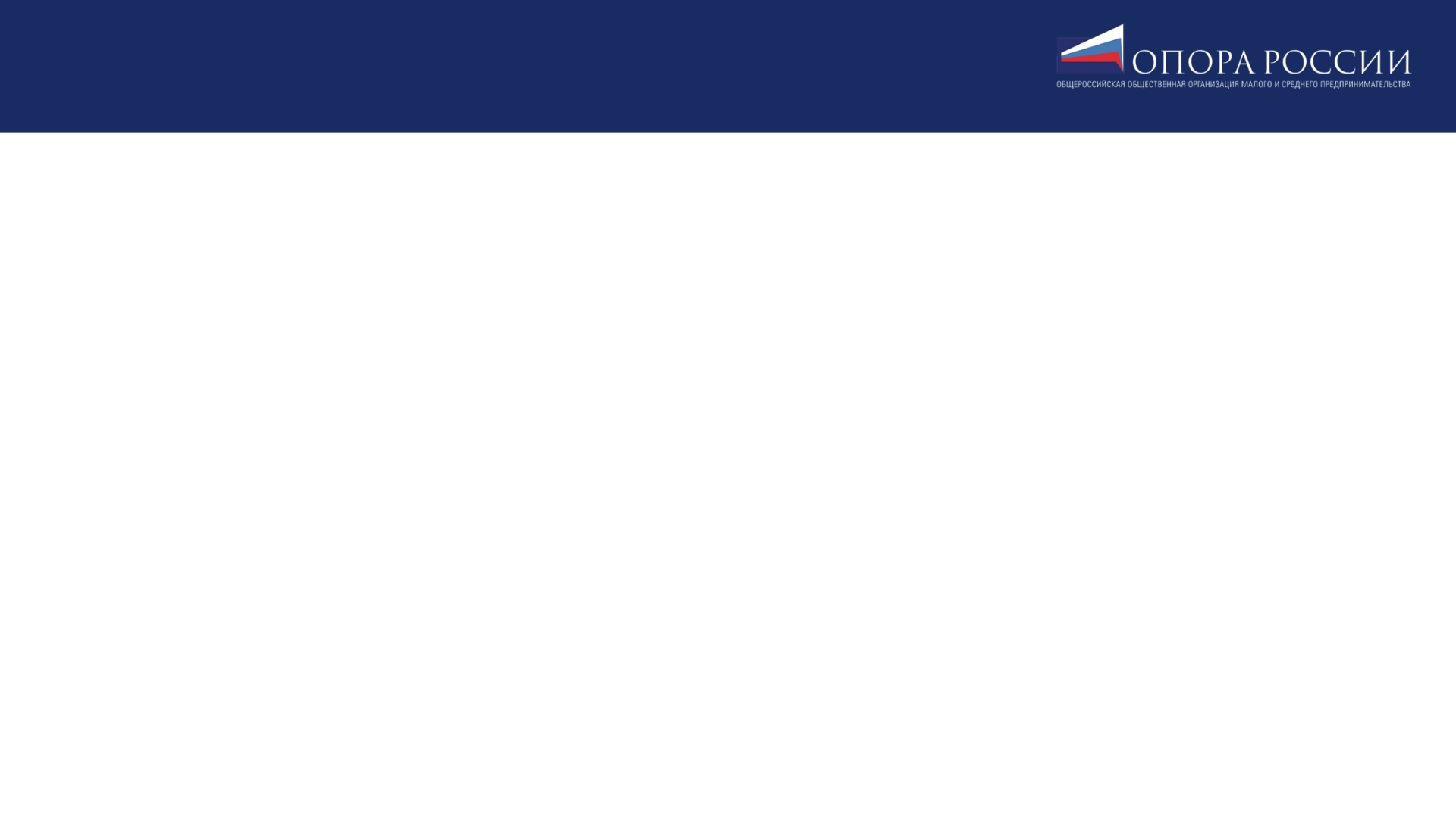 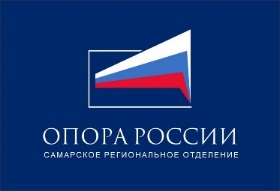 КОМИТЕТ ПО МИГРАЦИИ
Члены Комитета:
Председатель Комитета:
Цели Комитета:
Координация предпринимателей, создающих инфраструктуру, необходимую для осуществления              миграционных процессов в соответствии с региональным и федеральным законодательством РФ. 
 Формирование инициатив и участие в законотворческом процессе в отношении нормативных правовых актов, регулирующих деятельность предпринимателей, использующих иностранную рабочую силу, а также организующих размещение иностранных граждан в местах пребывания.
Подготовка предложений по инфраструктурному развитию миграционной сферы.
Поиск и применение лучших практик организации деятельности в сфере миграционных отношений.
Повышение уровня осведомленности, образования и экспертной поддержки в области миграционного законодательства предприятий МСП, использующих иностранную рабочую силу, а также выступающих в качестве принимающей стороны для указанных граждан.
Создание условий для повышения мобильности трудовых ресурсов. 
Разработка и внедрение стандартов при создании миграционной структуры в форме ГЧП.
Выработка предложений по изменению миграционного законодательства, регулирующего порядок привлечения иностранной рабочей силы в целях повышения ее доступности.
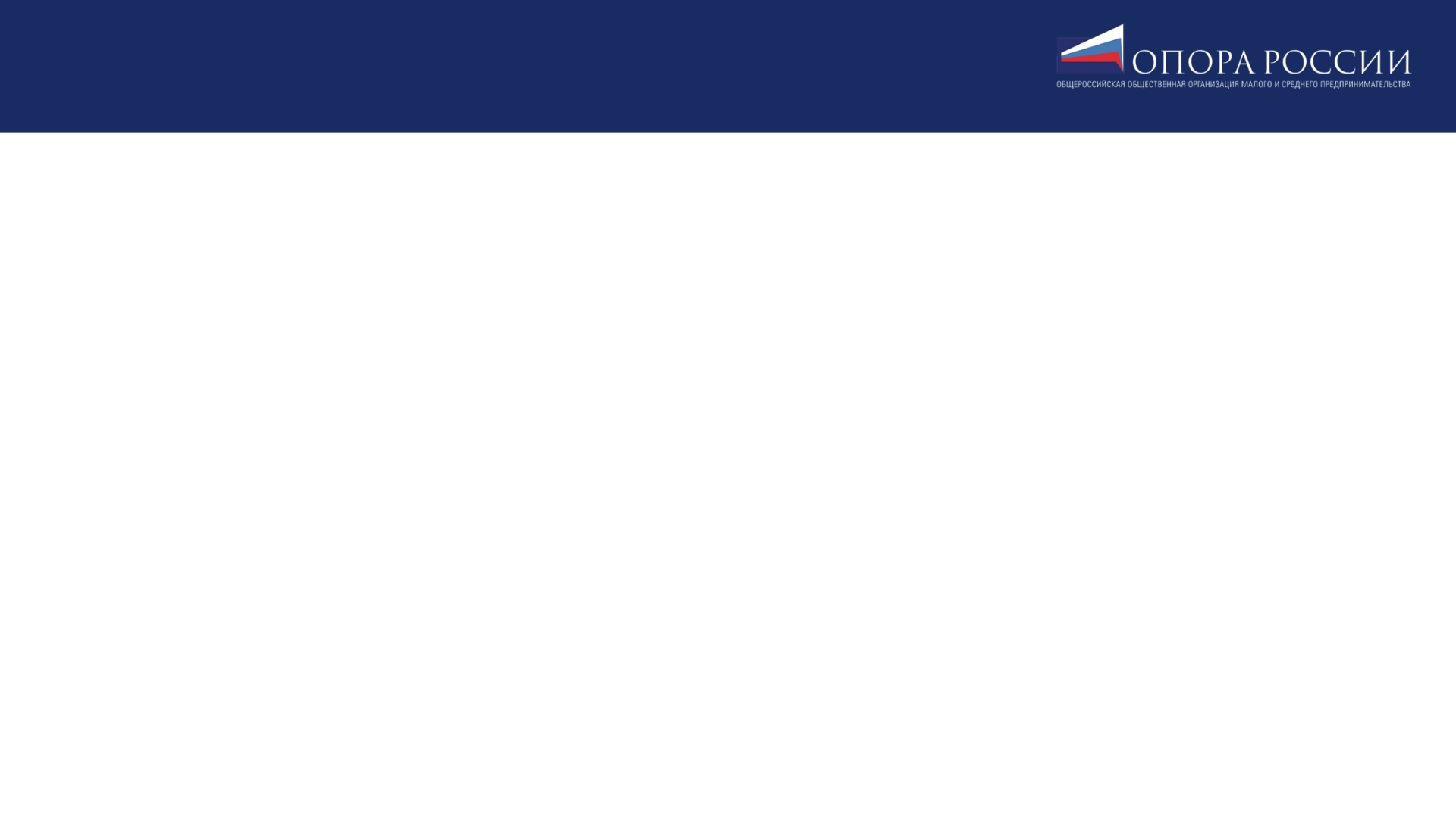 ЦЕЛЕВЫЕ ПОКАЗАТЕЛИ:
Рост объемов въезда трудовых мигрантов в рамках организованного целевого набора из стран СНГ - до 25% от общего количества трудовых мигрантов
1
2
Увеличение доли легализованных мигрантов, по отношению к общему количеству прибывших граждан, указавших цель въезда «Работа» (текущие показатели – 30%)
Рост информированности работодателей о порядке легализации трудовых мигрантов, осуществления их организованного набора на работу
3
Увеличение эффективности мер, направленных на рост поступлений НДФЛ в бюджет, страховых взносов иностранных граждан, работающих в субъектах РФ
4
4
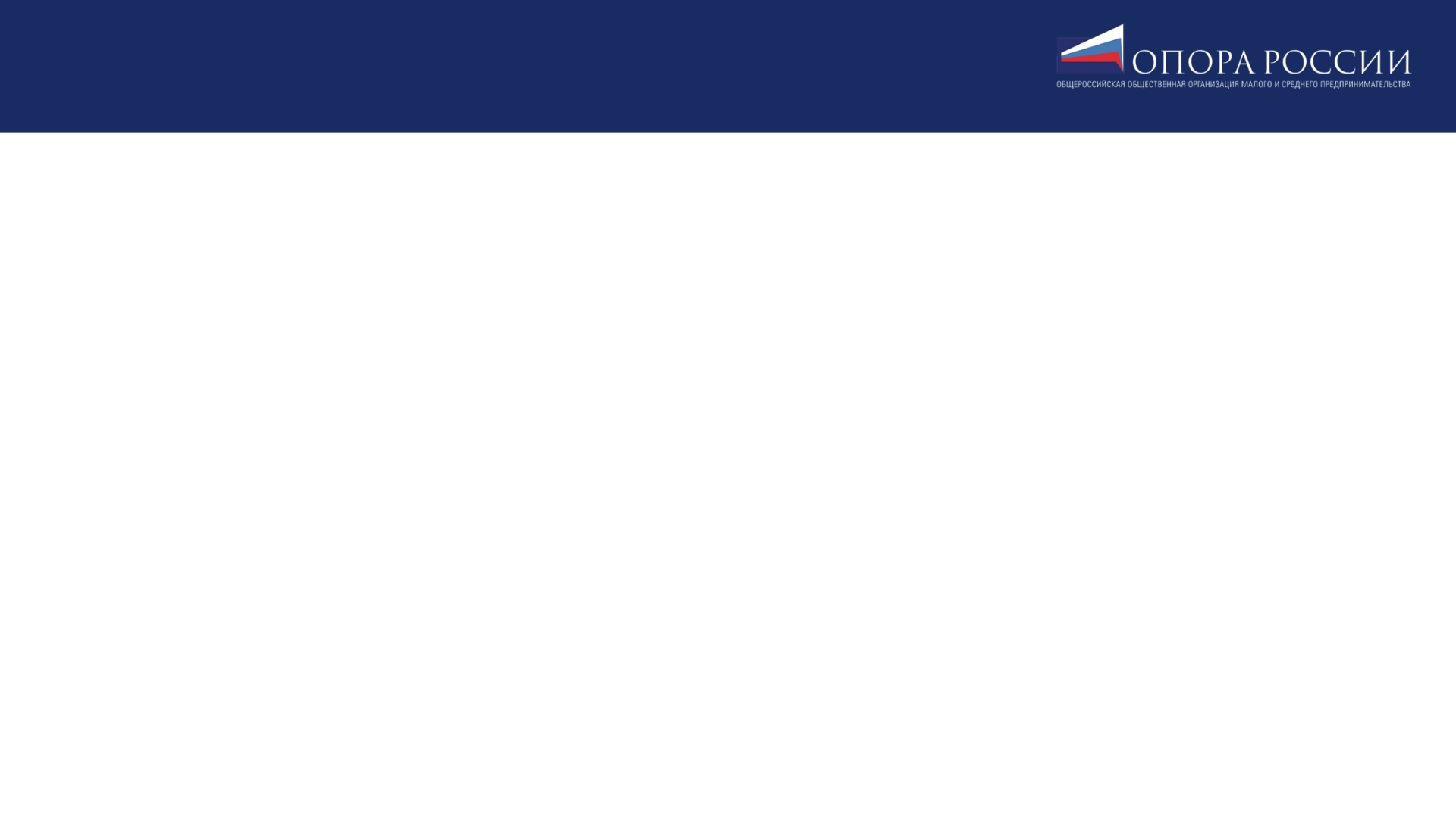 ЗАДАЧИ СОЗДАНИЯ:
Являясь инструментом для взаимодействия федеральных и региональных властей, и представителей бизнес-сообщества, Комитет решает задачи по поддержке субъектов МСП, использующих труд иностранных работников
1
2
Участие в разработке и реализации государственных, региональных и муниципальных программ по развитию и поддержке малого и среднего предпринимательства
Участие в реформировании нормативной базы в целях исключения рисков для предпринимателей, законно использующих иностранную рабочую силу, а также выступающих для них принимающей стороной
3
4
Участие в законотворчестве в сфере вопросов миграции, проведение экспертизы проектов законодательных и нормативных актов
5
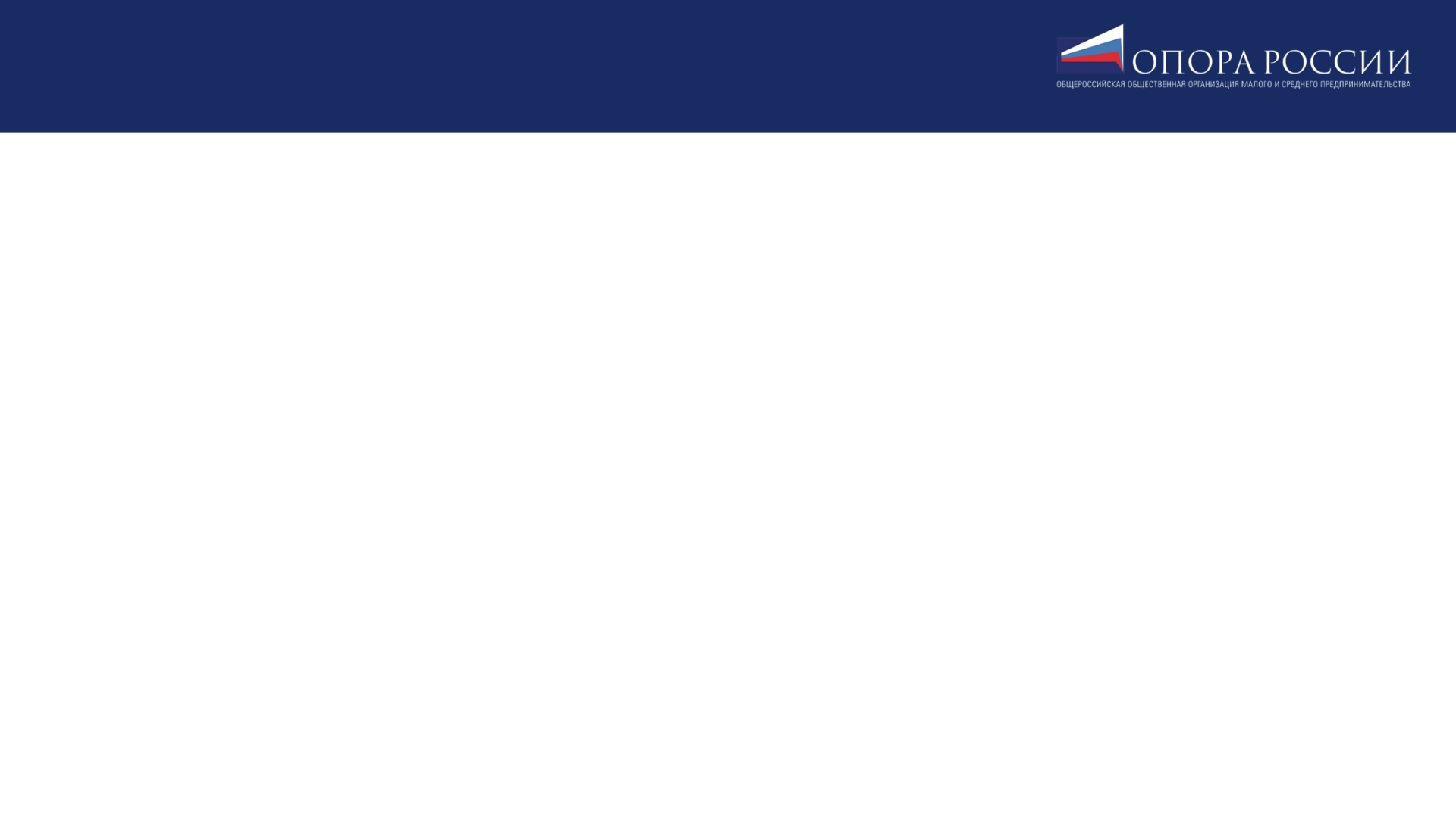 Активное взаимодействие с предпринимателями, имеющими негативный опыт использования труда иностранных работников – участие в решении спорных вопросов
1
Использование действующих и формирование новых региональных практик, способствующих росту собираемости налогов и сборов, с последующим масштабированием наиболее успешных
2
ПРИОРИТЕТНЫЕ НАПРАВЛЕНИЯ РАБОТЫ:
Снижение уровня административной
ответственности МСП путем выработки прозрачного и понятного механизма привлечения иностранных работников
3
Рост цифровизации процедур легализации иностранных работников с целью ухода МСП от взаимодействия с посредническими структурами
4
6
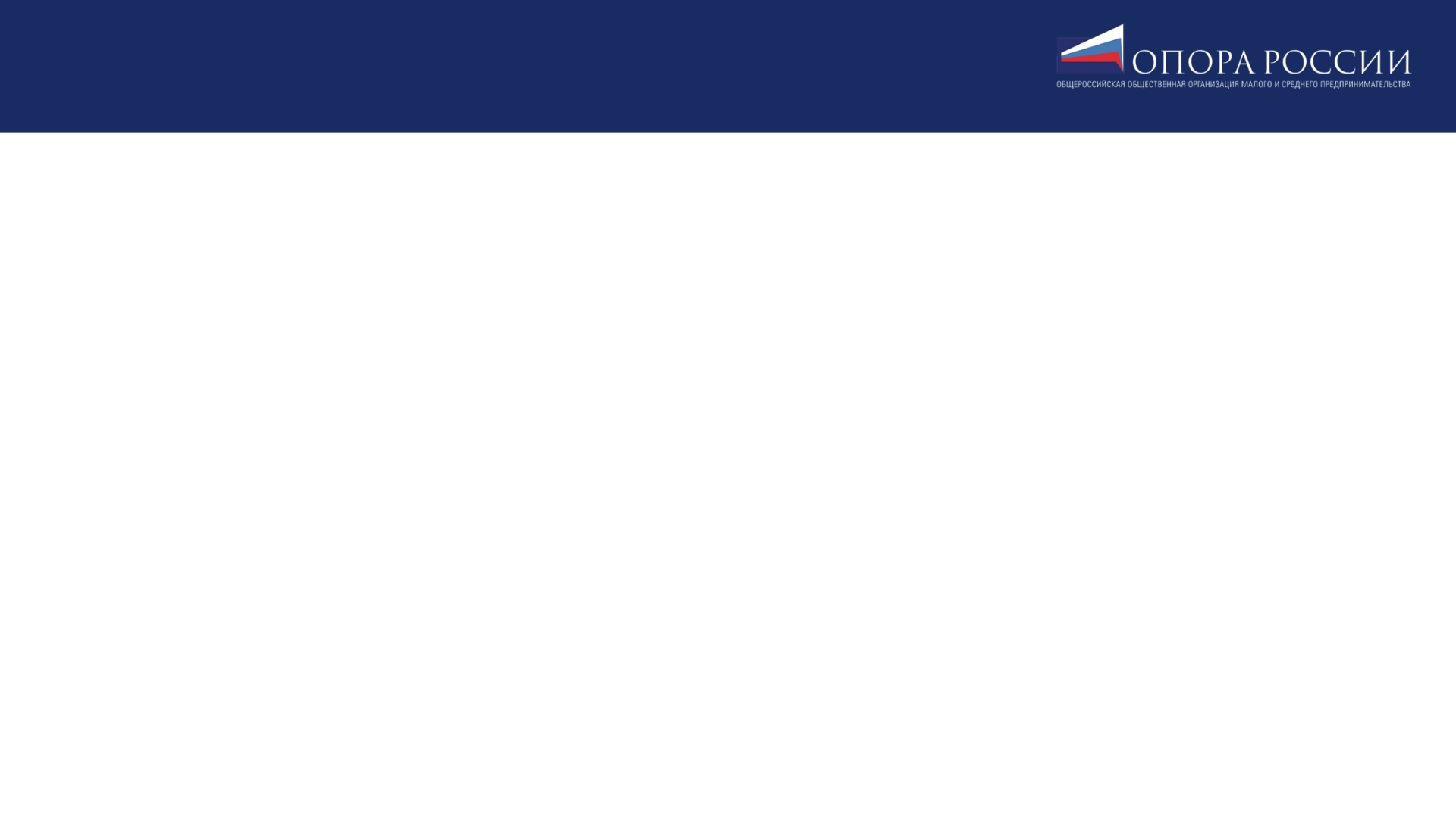 Рост информированности представителей МСП о правилах и порядке использования труда иностранных работников.
1
Устранение пробелов в вопросах миграции, в том числе  в действующем законодательстве, которые негативно влияют на деловой климат.
2
ОЖИДАЕМЫЕ РЕЗУЛЬТАТЫ РАБОТЫ:
Повышение качества и 
интенсивности межведомственного 
и межрегионального  взаимодействия государственных структур и предпринимательского сообщества.
3